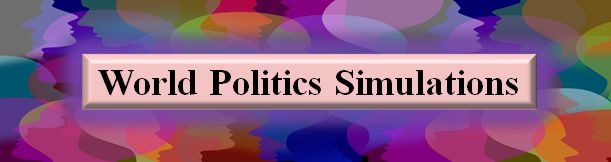 Policy Formation

Hemda Ben-Yehuda, Luba Levin-Banchik and Chanan Naveh


Prepared by Guy Zohar

When using this presentation, please cite: Ben-Yehuda Hemda, Luba Levin-Banchik, and Chanan Naveh. 2015. 
World Politics Simulations in a Global Information Age. Ann Arbor: University of Michigan Press.
Policy formation involves decision-making and teamwork among participants within political and media teams

It requires teammates to discuss and decide on their collective actor profile, values, goals and policy plan
 
Policy formation is essential for transforming  individuals into a team with a coherent policy
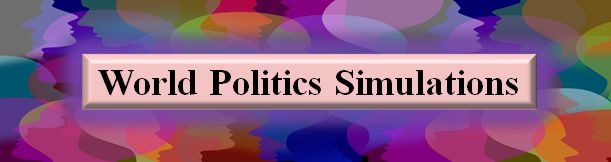 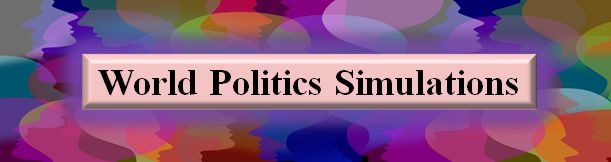 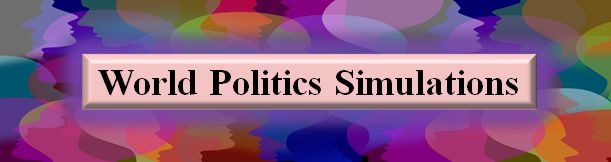 Policy Formation Guidelines

Get familiar

Study

Participate in policy formation

Follow instructions
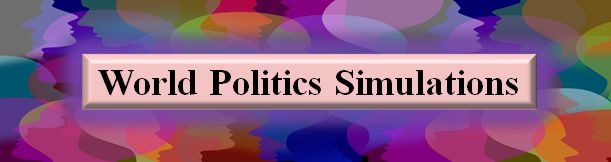 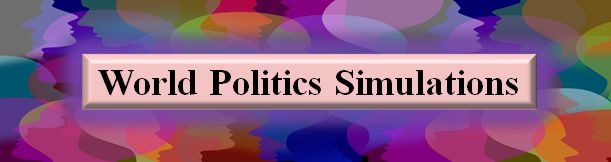 1.1 Get Familiar

Read the initial scenario and assess its positive and negative meanings from the perspective of your
		Team
		Character

Study the empirical setting, fictional, historical or current

Look for historical analogies as a useful way to get familiar with the situation at hand
Ben-Yehuda, Levin-Banchik, and Naveh. 2015. p. 85
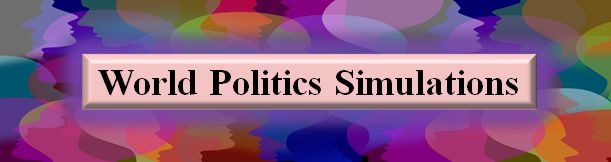 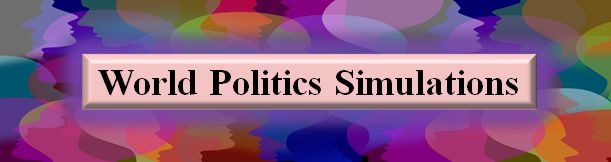 1.2 Get Familiar
2014 Arab-Israel Conflict Hybrid Simulation
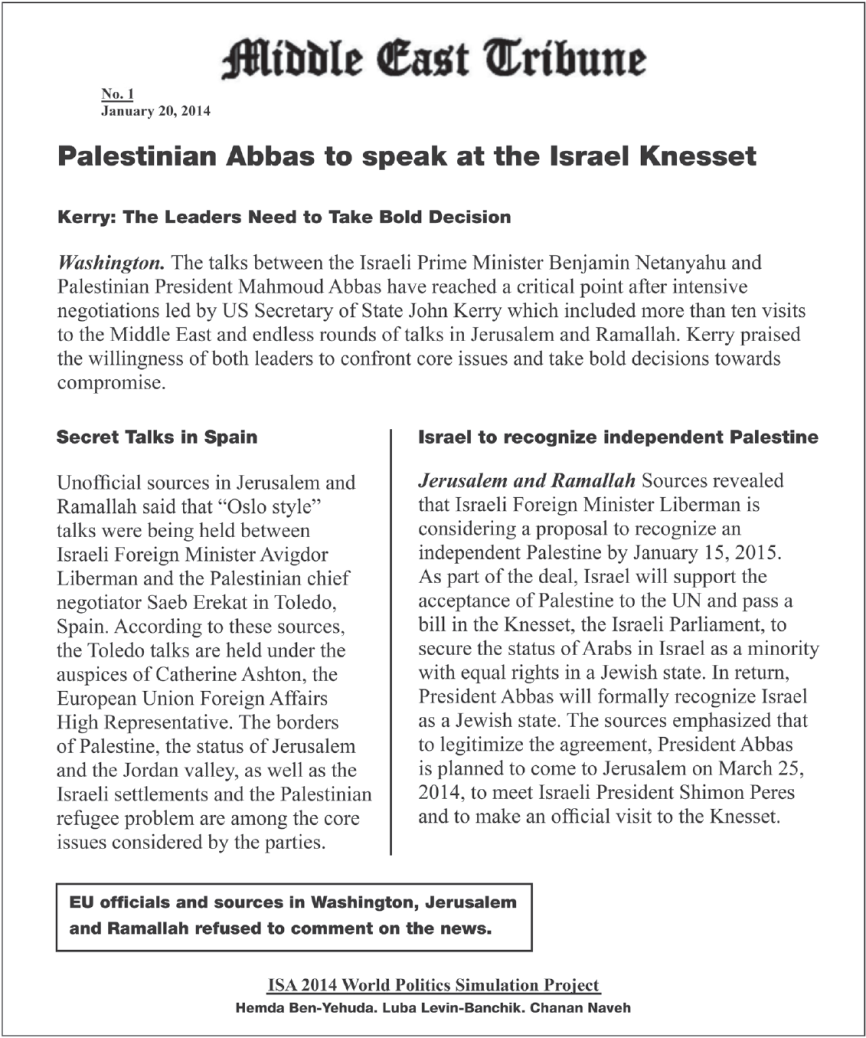 Ben-Yehuda, Levin-Banchik, and Naveh. 2015. p. 72.
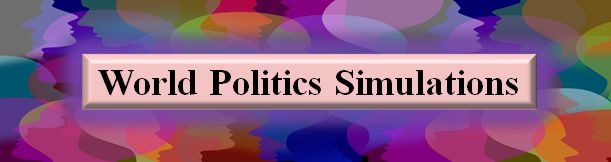 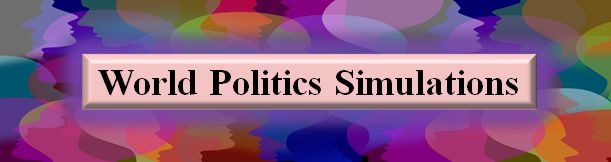 1.3 Get Familiar
2015 Hybrid Simulation of the 1938 Munich Crisis
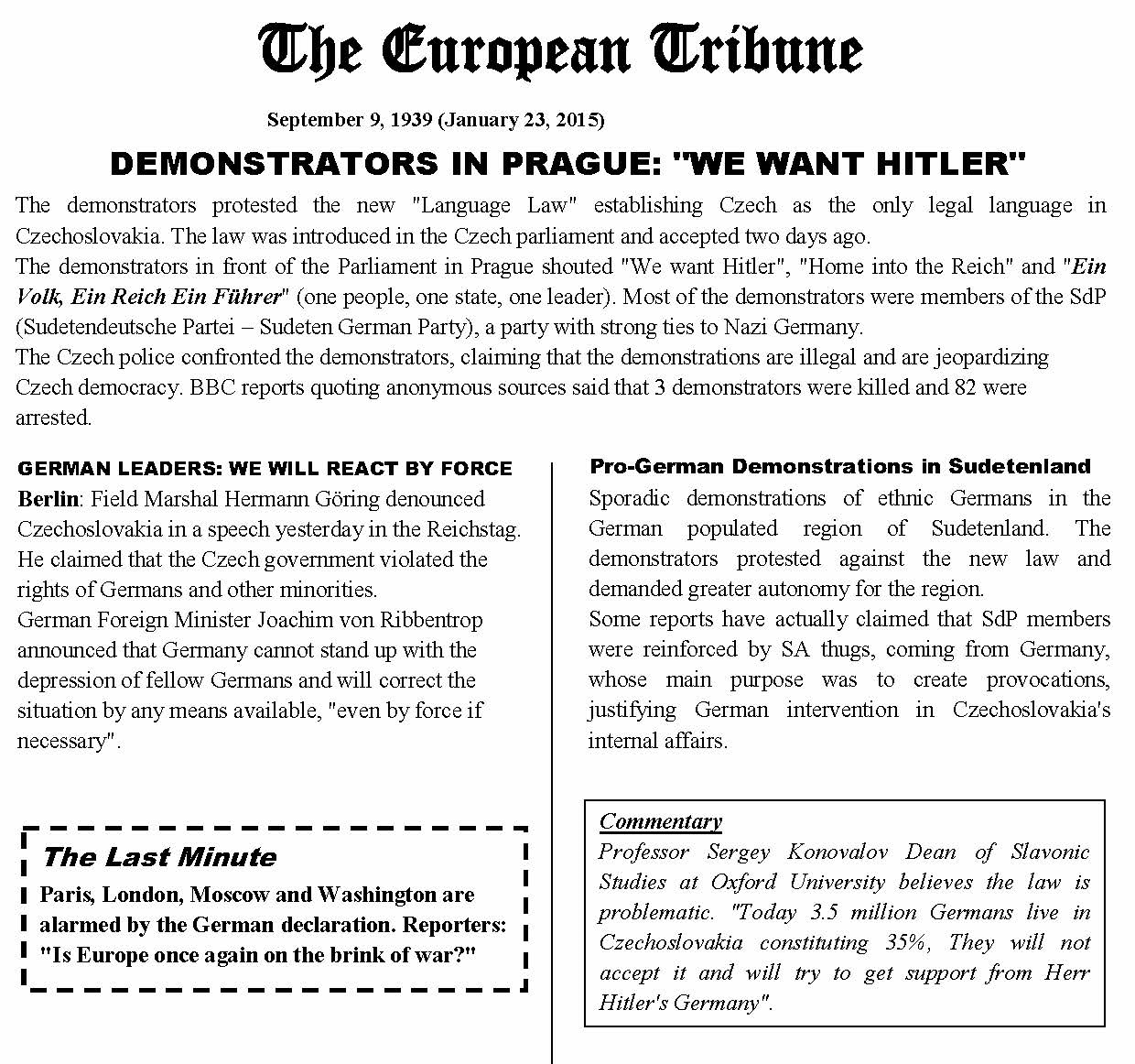 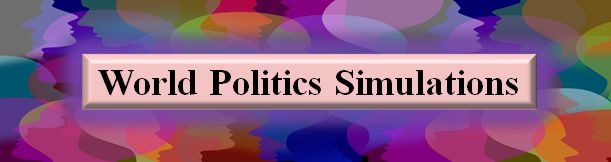 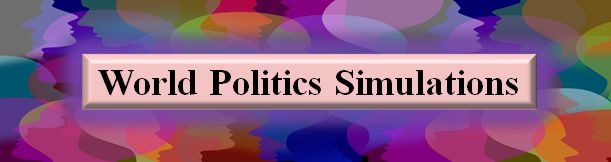 2.1 Study

Integrate your knowledge on the actor and character with details provided in the scenario

Consider updates for your team’s values, goals and policy plans in light of the scenario
Ben-Yehuda, Levin-Banchik, and Naveh. 2015. p. 85
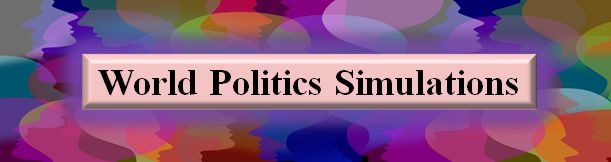 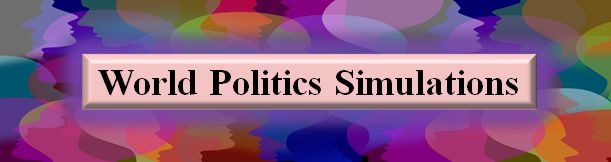 Gradual Policy Formation
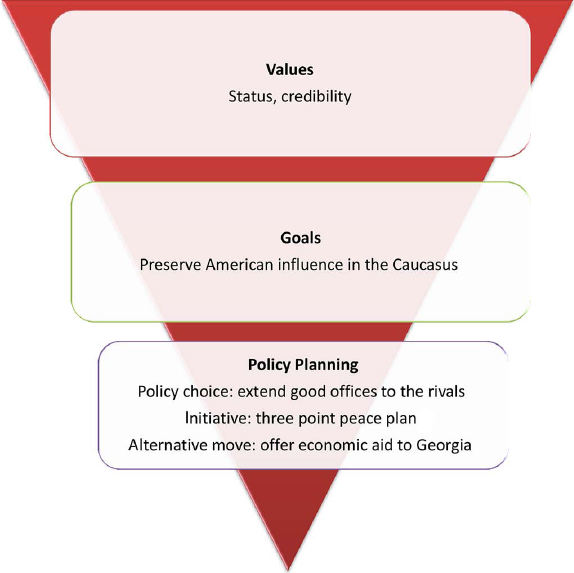 Ben-Yehuda, Levin-Banchik, and Naveh. 2015. p. 81
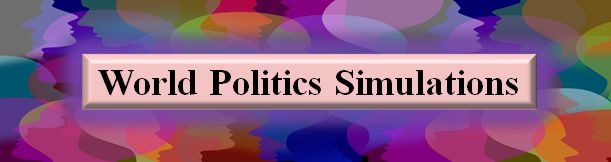 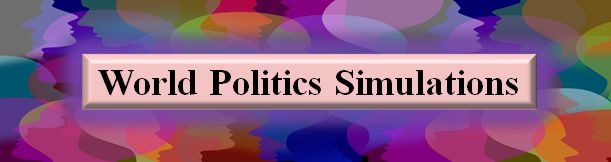 2.2 Policy Formation: Discuss and Decide

Core actor attributes

Actor values and goals

Policy plans and initiatives
Ben-Yehuda, Levin-Banchik, and Naveh. 2015. p. 86
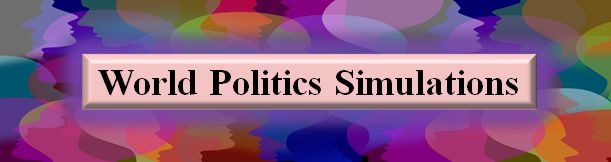 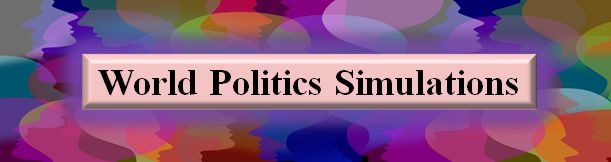 2.3 Actor Profile

Transform individually prepared actor portfolio and all character biographies into a single file

Share, compare, and discuss findings with your teammates

Reach consensus on relevant information
Ben-Yehuda, Levin-Banchik, and Naveh. 2015. p. 80
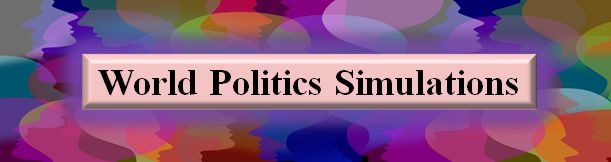 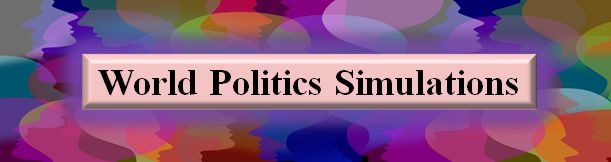 2.4 Actor Values

Core beliefs that:
		Shape the actor’s worldview
		Include ideological and normative precepts 
		Guide actors
		Are rarely forsaken 

Identify your actor’s values
Rank them
Discuss the relationships between them
Ben-Yehuda, Levin-Banchik, and Naveh. 2015. pp. 80-81
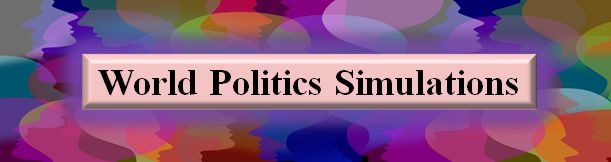 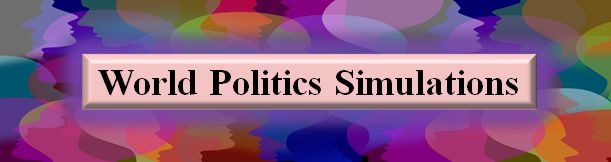 2.5 Actor Goals

Operational stakes:
		An actor wants to accomplish
		Require allocation of resources 
		Stem from core values
		Related to events in the scenario

Clarify your actor’s goals
Rank them
Discuss the relationship between them
Ben-Yehuda, Levin-Banchik, and Naveh. 2015. pp. 81-82
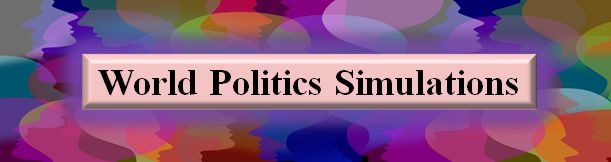 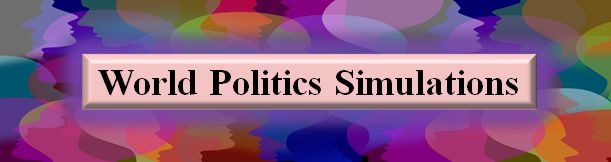 2.6 Actor Policy Plans and Initiatives 

Policy Plans
		Most suitable policy measures and initiatives
		Relate to each of the goals
		Reflect the perspective of your team
Initiatives
		A document with offers and/or threats 
		Translate your team’s decisions into operational acts
Alternative Moves
		A second-best choice to reach team’s goals
Ben-Yehuda, Levin-Banchik, and Naveh. 2015. p. 82
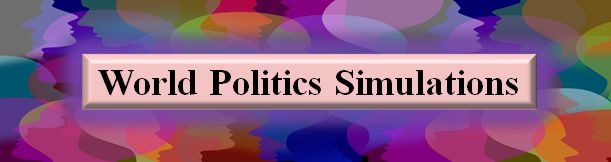 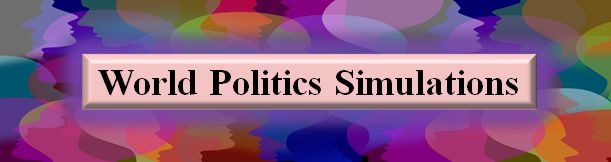 3.1 Participate in Policy Formation

Each team member should

Initiate a dialogue with teammates and comment on their remarks
Evaluate and argue with others on their findings and suggestions 
Add resources and integrate diverse perspectives  

A joint team position is reached by a vote or by the decision of the team leader
Ben-Yehuda, Levin-Banchik, and Naveh. 2015. pp. 85-86
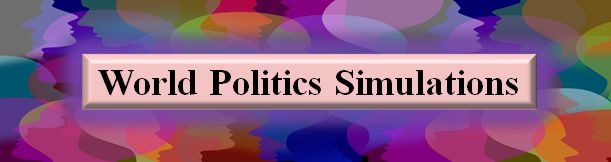 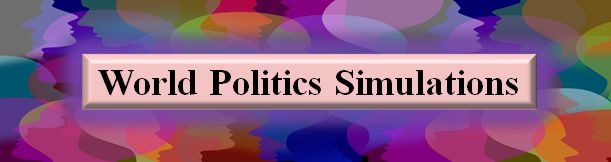 3.2 Face-to-Face Policy Formation
Policy Formation in the 2013 Gulf Nuclear Simulation
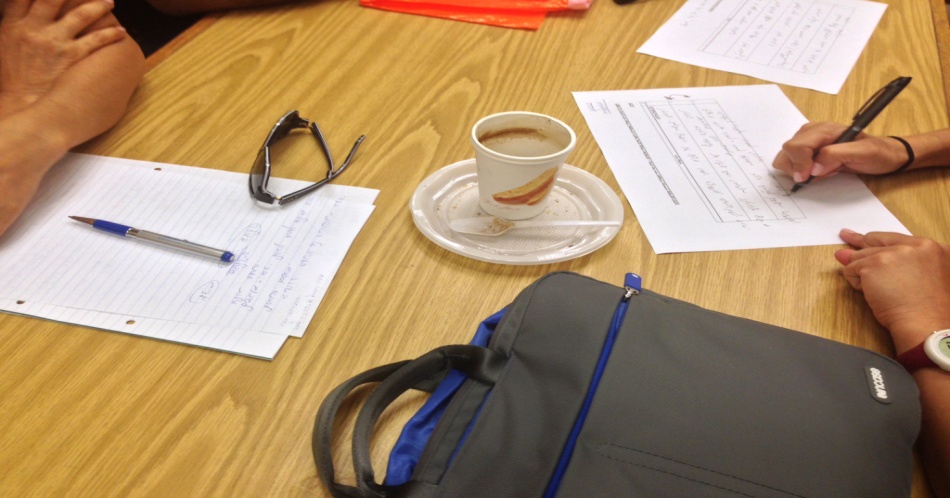 Make sure to record discussions for later use!
Ben-Yehuda, Levin-Banchik, and Naveh. 2015. pp. 77-79
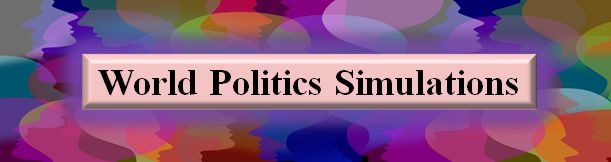 3.3 Cyber Policy Formation 
The Iranian team in the 2012 Middle East Cyber Simulation
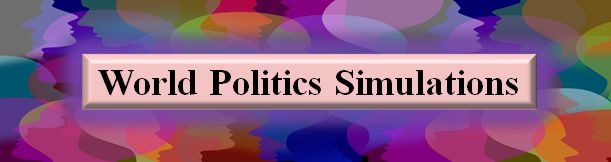 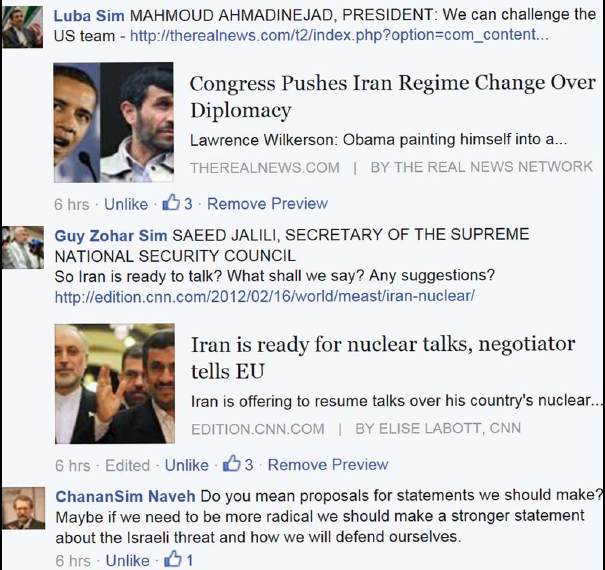 On social networks you can interact with teammates 24/7
Ben-Yehuda, Levin-Banchik, and Naveh. 2015. pp. 76-77
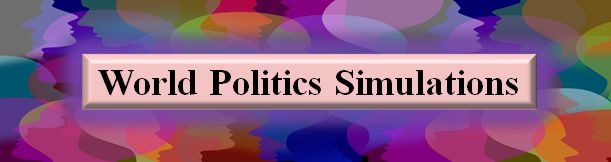 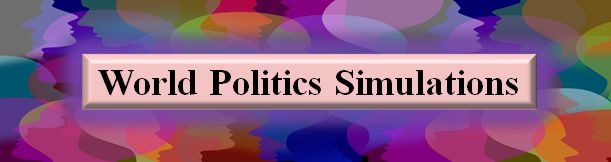 3.4 Initiatives
German team initiative in the 1938 Munich Cyber simulation
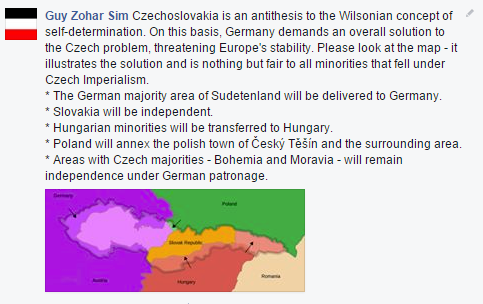 Ben-Yehuda, Levin-Banchik, and Naveh. 2015. pp. 76-77
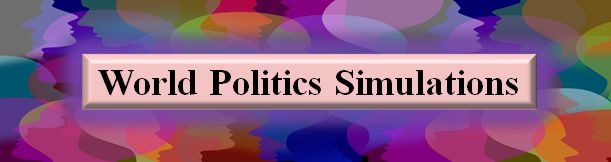 Media Management for Political Teams 3.5  

Plan a strategy toward the media

Debate the public image your team wants to create

Use the media to maximize goals

Publish short press releases and get interviewed, incorporate “sound bites” to gain media coverage

Beware of media manipulation
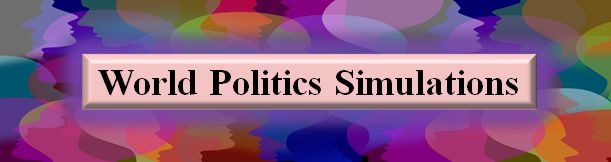 Ben-Yehuda, Levin-Banchik, and Naveh. 2015. p. 76
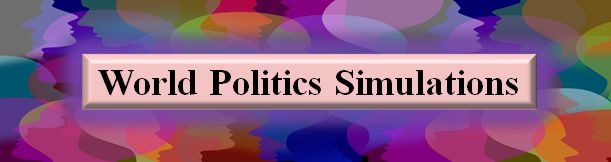 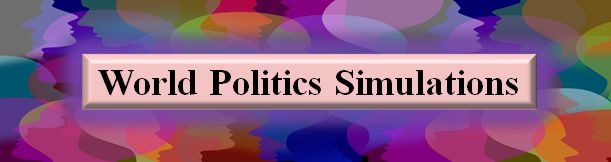 Policy Formation by Media Teams 3.6  

Discuss the products you will publish
Plan the publication schedule and prepare for the media break as a prime time media session
Initiate interviews with political leaders
Take competing media teams into account to gain rating

Preparation of media products at this stage helps the team cope with time pressure and reporting challenges during intensive world politics negotiations
Ben-Yehuda, Levin-Banchik, and Naveh. 2015. p. 76
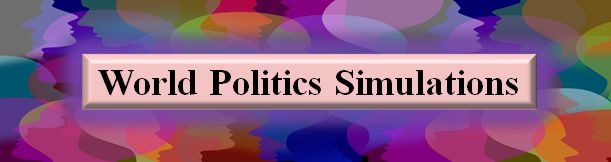 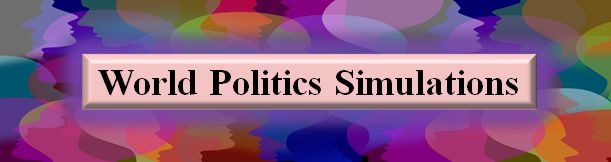 3.7 Atmosphere in Policy Formation

Authentic atmosphere
	Enriches the simulation experience
	Brings characters and teams to life
Use ethnocentric rhetoric




Decorate your team’s space with national flags, maps, insignia and emblems
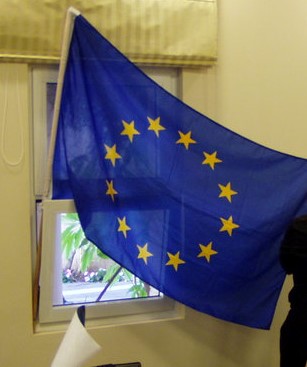 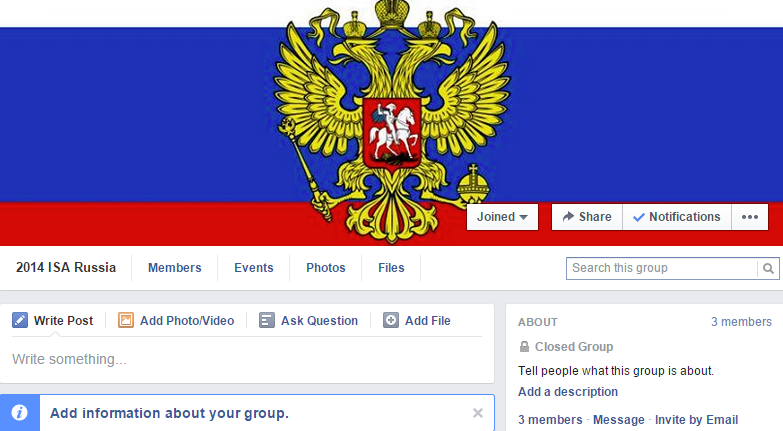 Ben-Yehuda, Levin-Banchik, and Naveh. 2015. pp. 15, 77
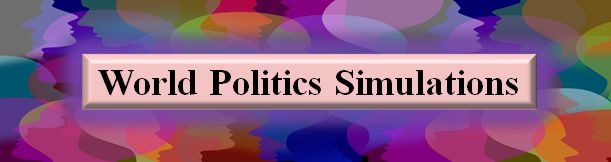 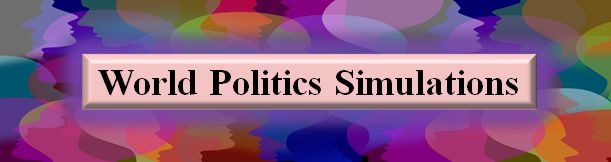 4.1 Follow Instructions

Abide to simulation rules
Follow proper modes of conduct
Adhere to assigned paradigms and theories
Act according to details and logic of the empirical topic
Get the consent of your educator for violent initiatives
Adhere to team decisions when interacting with others
Cease negotiations during the media break
Use one primary platform for cyber activities
Back up all communications

Keep schedule in mind and hand assignments on time
Ben-Yehuda, Levin-Banchik, and Naveh. 2015. pp. 73-75
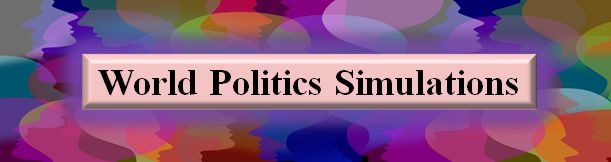 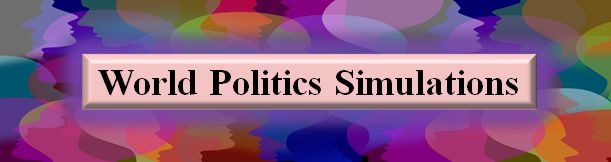 Questions for Discussion
Why is policy formation important?
How can regime type influence policy formation?
How does leadership affect intra-team decision-making?
Are policy initiatives based on knowledge or intuition?
Must the team agree on all policy measures? 
What are your expectations from allies and rivals?
How can you use the media to promote your team’s  values, goals and plans? 
What happens when simulation rules are violated?
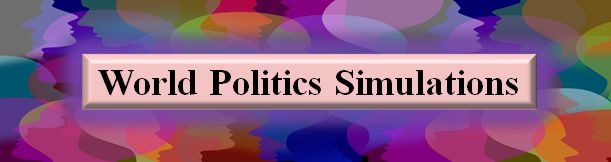 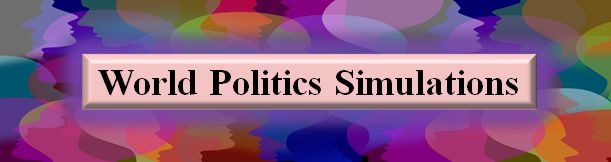 Key Concepts
Policy formation
 Initial scenario
 Discuss and decide 
 Coherent policy
 Teamwork 
 Values, goals, policy plans
 Initiatives and alternative moves
 Simulation atmosphere
 Simulation rules
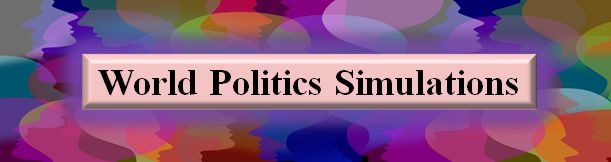 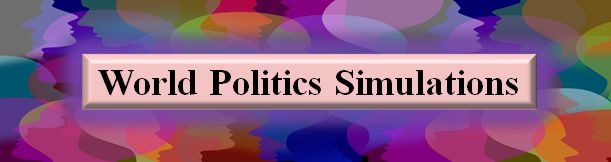 Relevant Figures and Tables
Figure 5.3. Scenario Format: Middle East Tribune, 2011 page 72
 Figure 5.4. Scenario Format: Middle East Tribune, 2014 page 72
 Figure 5.5. Scenario Format: U.S. Intelligence Report, page 73
 Figure 5.6. Scenario Format: First Israeli News Release, page 73
 Figure 5.7. Iranian Policy Formation, page 77
 Figure 5.8. Initiatives in the Middle East Simulation, page 78
 Figure 5.9. Gradual Policy Formation, page 81
 Figure 5.10. Values and Policy, page 83

 Table 5.2. Policy Formation Instructions for Participants, page 85

Available online at book’s website under classroom resources
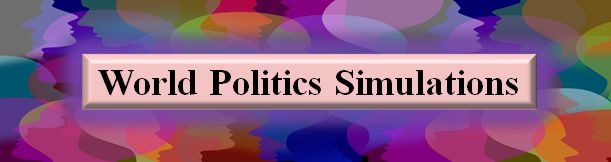